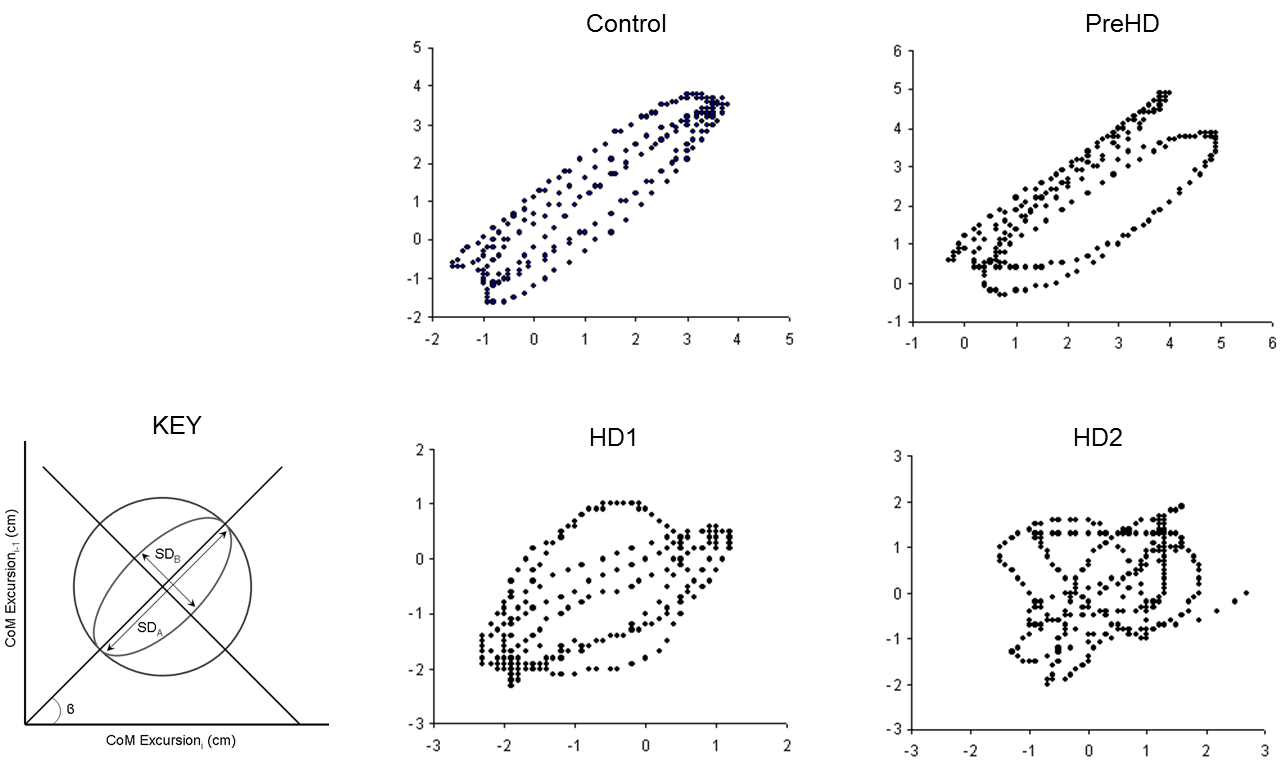 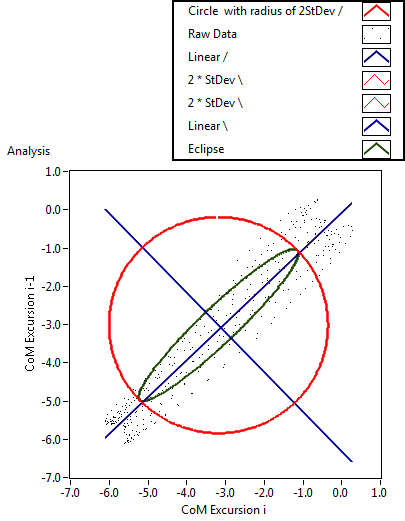 Figure two.
The phase plots of gait analysis; indicating variability in step length (β), variability in both cadence as step length (SDA)as well as variability in cadence (SDB).